en société: pour qui et quand la créer ?
Passage
Rappel
Taux de taxation des sociétés (article 215 du CIR/92)
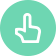 Dividende soumis au précompte mobilier de 15-30% (projet de réforme de descendre à 25%)
Nom réunion - X mois 2021
Responsabilité personnelle demeure engagée 
pour un titulaire de profession libérale, même en société
Pour qui et quand la créer ?
Pas de réponse absolue à cette question ;
Peut se faire à n’importe quel moment de la carrière ;
Choix guidé par la rémunération actuelle et attendue, le niveau de vie souhaité, les projets de vie et d’investissements ;
Définitivement pas une question de montant mais de revenu supérieur à celui qu’il vous faut pour vivre actuellement ;
Passage en société tardif ? De l’intérêt d’avoir 60 ans et/ou d’être pensionné ;
Volonté de s’associer? (Infrastructure et frais communs).
Un bon plan financier et une vraie définition des besoins privés
Attention aux délais des formalités (slide suivant)
[Speaker Notes: Lorsque plusieurs personnes souhaitent travailler ensemble dans un même projet professionnel, la société peut-être un excellent moyen de structurer de manière équilibrée l’organisation du travail ainsi que la répartition des bénéfices.

Avant l’âge de 65 ans, si l’activité du pensionné dégage trop de bénéfices, il risque de voir sa pension amputée (en tout ou en partie). Pour palier à ce problème, beaucoup de pensionnés souhaitant exercer (ou poursuivre) une activité d’indépendant optent pour le passage en société.
 Pour les plus-values de cessation réalisées ou constatées à partir de 60 ans, les taux de 16,5 et 33 % sont réduits à 10 %, y compris pour les plus-values de cessation sur des stocks et créances (art.   171, 2°, a CIR   92) .

Habituellement, pour conseiller un passage en société on parle de :

CA minimum 55.000€
Bénéfices/résultat d’environ 40.000€.]
Formalités
Identification à la BCE et au moniteur belge ;
Publication des comptes annuels ;
Tenue d’une comptabilité régulière ;
Assujettissement à la sécurité sociale.
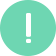 Coûts
Attention délais:
Jusqu’à 3 mois pour un rendez-vous chez le notaire
A la constitution : notaire (statuts) & comptable (plan financier) : +/- 2000€ ;
Tenue d’une comptabilité régulière: +/- 3000€ ;
Liquidation: 3000€ à 3500€.
De nombreux avantages
La vente d’un fonds libéral ou commercial (cession de clientèle/patientèle)  lors du passage en société :
La cession de clientèle est une opération unique ;
L’intérêt d’une valorisation de la clientèle vise ainsi à céder un actif à un taux d’imposition favorable de 33% (voir 16,5% dans certains cas) ;
Coté société, cet amortissement portera sur 5 à 10 ans ;
Rendement fiscal global très avantageux.
Il faut céder sa clientèle, sinon gare à l’AAB;
Gare à la règle des 4X4;
Attention à l’article 442bis C.I.R. (50 du Code de recouvrement).
[Speaker Notes: AAB
Si votre société consent à une autre société belge un avantage qui n’est pas normal ou habituel, le fisc ne peut en principe pas l’ajouter à ses revenus imposables. Si elle en recueille un et a encore des pertes fiscales, elle ne peut pas déduire celles-ci du montant de cet avantage.

Règle des 4x4

Les plus-values de cessation d'activité sur les immobilisations incorporelles sont imposables séparément à 33% (dans la mesure où elles n'excèdent pas le bénéfice net ou le revenu des quatre années précédant la cessation d'activité - règle des 4x4). Toutefois, dans le cas d'une cessation à partir de 60 ans (ou au décès) et d'une cessation forcée, un taux distinct de 10 % s'applique également, mais vous devez tenir compte de la règle des 4x4. La partie de la plus-value de cessation qui dépasse la limite de la règle des 4x4 est imposée conjointement aux taux progressifs.


l’article 442bis C.I.R
Ce dernier a pour objectif d’empêcher les contribuables de céder leur fonds de commerce sans payer leurs dettes fiscales. Il est prévu une responsabilité solidaire du cessionnaire pour les dettes fiscales du cédant. Cette responsabilité joue à concurrence de la partie du prix de la cession que le cessionnaire a payée à son cocontractant sans disposer du certificat fiscal. De plus, la cession d’un fonds de commerce, d’une entreprise,…n’est opposable au receveur des contributions qu’à l’expiration d’un délai déterminé, à moins de satisfaire à certaines conditions.]
De nombreux avantages
Volet professionnel
Réduire la pression fiscale en requalifiant la partie la plus exposée du revenu professionnel en revenus d’autres natures (mobilier, immobilier ou divers) avec une fiscalité plus favorable et hors du champ d’application du calcul des cotisations sociales ;
Transfert vers le patrimoine privé dans des conditions optimales (via dividendes, assurance groupe, remboursement forfaitaire de frais, location à la société d’un bureau au domicile privé, achet d’une voiture de société, réserve de liquidation…).
De nombreux avantages
Volet patrimonial
Aider le dirigeant à construire son patrimoine propre via les nombreux effets de levier, crédit bullet via la société , etc. ;
Capacité de financement améliorée ;
Transformation des revenus bruts immédiats en des revenus nets futurs (patrimonialisation) ;
Démembrement : le dirigeant achète la nue-propriété tandis que la société acquiert l’usufruit: 
La société peut déduire l’ensemble des frais relatifs à sa partie en un seul bloc ; 
Tous les frais attachés au plein usage du bien sont également à charge de cette dernière ainsi que les travaux d’aménagement éventuels ;
L’occupation éventuelle par le dirigeant de sa partie privée fait l’objet du calcul d’un avantage de toute nature, forfaitaire et favorable à ce dernier.
De nombreux avantages
Volet social
Avantages de toute nature (logement, voiture, PC, ligne de crédit dans le C/C, etc.) ;
Remboursement des frais propres à l’employeur ;
Avantages sociaux ;
Amélioration de sa couverture sociale.
En conclusion
Avantages > coûts et obligations ? C’est peut-être le moment d’y songer
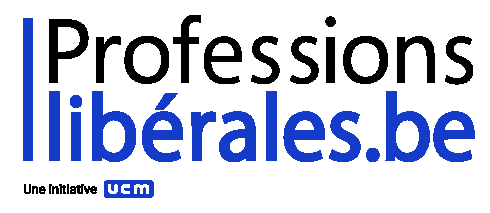 Créée en 2016 à l’initiative d’UCM ;
Principale organisation interprofessionnelle francophone représentative des titulaires de professions libérales et intellectuelles, qu'ils exercent en personne physique ou en société ;
Défend, promeut et représente, tous niveaux de pouvoirs confondus, les intérêts professionnels, économiques, sociaux et moraux des titulaires de professions libérales et intellectuelles indépendants ;
Indépendance envers les partis politiques du pays ;
Concrètement, l’activité de PL.be c’est : 
Mener des études sur des sujets en lien avec les professions libérales, communiquer sur les résultats obtenus et formuler des pistes de recommandation ;
Informer nos membres : newsletter mensuelle, site Internet, réseaux sociaux ;
Lobbyer pour défendre les intérêts des nos membres (fédérations et/ou titulaire individuel) dans les organes où nous sommes présents directement (CP 336, CSIPME…) ou indirectement (Groupe des 10, CESW…) ou relayer les préoccupations de nos membres au sein de ces organes.
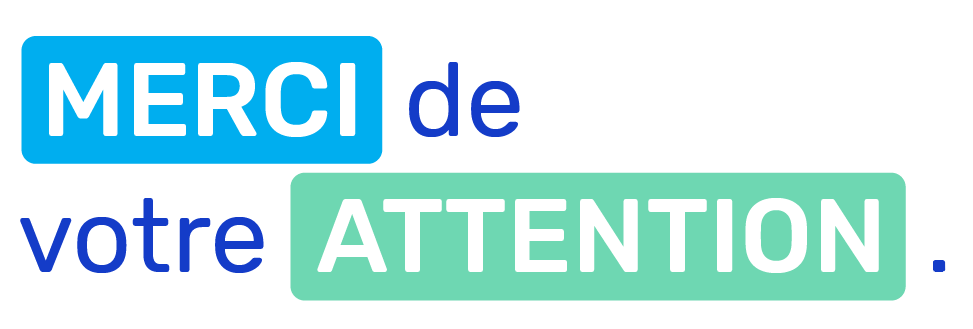